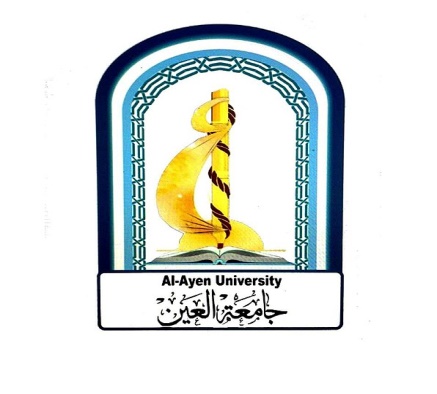 AL-AYEN UNIVRSITYCOLLEGE OF ENGINEERING
RESERVOIR ENGINEERING I
Reservoir Fluid Properties
Fluid Compositions
2022-2023
NASIR ATALLAH
ASMAA AHMED
1
Reservoir Fluid Properties
Outline
INTRODUCTION
HYDROCARBONS
NON-HYDROCARBON COMPOUNDS
COMPOSITIONAL DESCRIPTION FOR RESERVOIR FLUID
GENERAL ANALYSIS
2
Introduction
What is Petroleum ?
Petroleum is a mixture of naturally occurring hydrocarbons which may exist in the solid, liquid or gaseous states, depending on the conditions of temperature and pressure to which it is subjected.  Amyx et al
In gaseous state :- Natural Gas
In liquid state :- Condensates, Crude oil 
In solid state :-  Tar, Asphalts
For a mixture with small molecules it will be a gas at normal temperature and pressure (NTP). Mixtures containing larger molecules will be a liquid and larger molecules as a solid state.
Composition of crude oil mainly organic compounds, principally hydrocarbons.
It contains small amounts of inorganic non-hydrocarbons, e.g. CO2, S, N2 and metal compounds.
Hydrocarbons may include the lightest, CH4 to naphthene and polycyclic with high molecular weights.
Appearance: gases, through clear liquids, yellow liquids to a dark often black, highly viscous material.
Water is always present in pore space (original depositional environment).
Physical properties of oil & gas treated independently of water.
3
Hydrocarbon
The chemical composition of hydrocarbons in the crude oil generally consists of four
major groups of compounds: paraffins, naphthenes, aromatics and asphaltics.
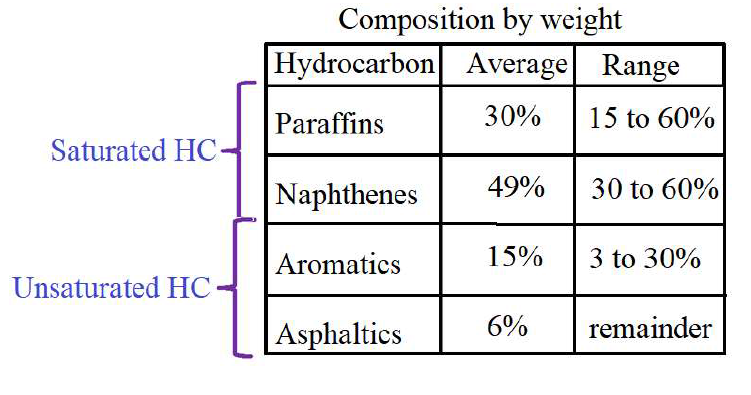 4
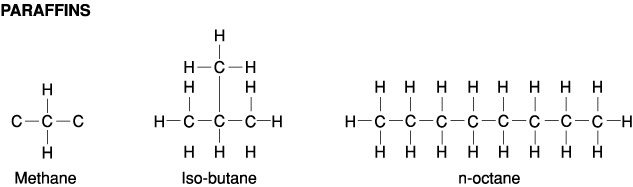 Hydrocarbon
Paraffins
Largest series with open chain molecules and saturated bonds
Formula  CnH2n+2nds
Isomers: Are substances of the same composition but with different molecular structure.
Normal Butane
Iso Butane
CH3CH2CH2CH3
CH3CHCH3
CH3
Naphthenes
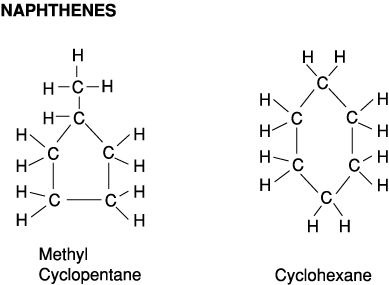 Formula  CnH2n
Sometimes termed cycloparaffins or alicyclic hydrocarbons.
Single bonds but carbon chain is closed and saturated.
Very stable 
Important constituents of crude oil.
Properties similar to paraffins.
5
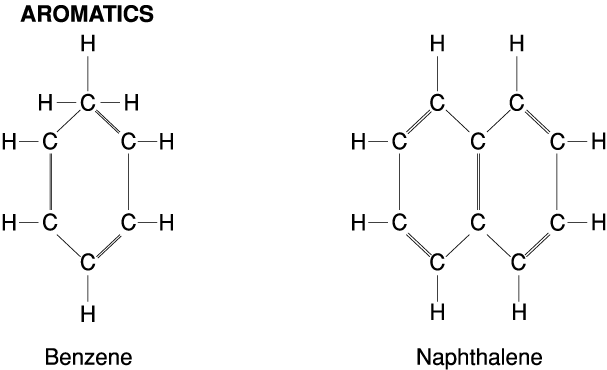 Hydrocarbon
Aromatics
Unsaturated closed-ring
Formula  CnH2n-6
Based on the benzene compound.
Characterized by strong aromatic odour.
Closed ring gives greater stability than open chain compounds.
Asphaltic Hydrocarbons
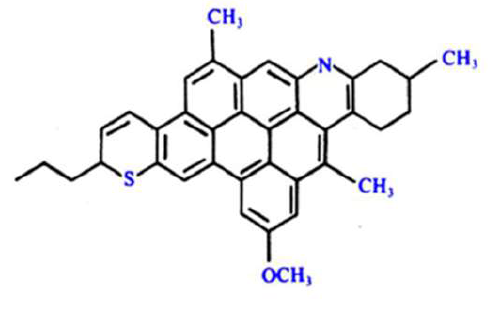 Not a series
Highly viscous to semi-solid brown-black hydrocarbons.
High molecular weight.
Usually contain Sulphur and nitrogen.
May be present in colloidal suspension and precipitate due to changes in pressure, temperature and composition.
6
Hydrocarbon
7
Non-Hydrocarbon
Small in volume, less than 1%, can have significant influence on processing and quality of products.
Sulphur: and associated products 0.04 - 5 wt%. Include Sulphur and hydrogen sulphide which is very toxic, Mercaptans. On combustion produce undesirable SO2and SO3.
Oxygen: and compounds. Up to 0.5% wt. Cause corrosive products.
Nitrogen: less than 0.1%. Complex compounds. Gaseous reduces thermal quality.
Carbon Dioxide: Very common. Cause of corrosion. Significant impact on fluid properties.
Other compounds: Metal in low concentration, Metals such as copper, iron, nickel, vanadium and zinc may be present. Gases may contain He, H & Hg.
8
Compositional Description For Reservoir Fluid
Descriptions are required in order to predict physical properties and behavior of the fluids at different conditions.
Two methods:
  Black Oil Model
  Compositional Model
Compositional model: a multicomponent description in terms of  hydrocarbons.
Compositional description based on paraffin series, CnH2n+2
Described up to a limiting C number. Components greater than limiting C number are lumped together as a C+ component
Black Oil model: a two component description in terms of produced oil, stock tank oil, and produced gas, solution gas.

Associated with this model
black-oil parameters 
Solution gas-oil ratio  & Oil formation volume factor
9
Compositional Description For Reservoir Fluid
Compositional Model
Isomers, normal and iso are identified up to pentane.
Non paraffinic compounds assigned to next higher paraffin according to volatility.
All material above limiting C number are termed C+ fraction. e.g. C7+ for a limiting C6 and C10+ for limiting C9.
C+ fraction is unique and characterized by apparent molecular weight and specific gravity.
Some fluids complex, Paraffin description may not predict behaviour, may required to identify Naphthenic and Aromatic compounds.     PNA analysis.
Perhaps the case for gas condensates at high T&P.
10
C3
C4
C5
C6
C7+
C2
C1
Compositional Description For Reservoir Fluid
Compositional Model
Reservoir fluid
Gas at surface conditions
Oil at surface conditions
Distribution of compounds a function of pressure, temperature and composition
General Analysis
Surface condition characterization
Since reservoirs are unique they also exist at different P&T.
Common basis and conditions used for describing quantities of fluids.
Surface conditions: 14.7 psia (101.3KPa) and 60oF (298K).
GAS - Standard cubic feet, SCF or standard cubic meter (SCM).
LIQUID - stock tank barrels (STB), cubic meters (STM3)
Relative gas to oil, GOR  SCF/STB
Density
There are many oil types
API, American Petroleum Institute, classified oils based on density based on a linear scales hydrometer.
Specific gravity relative to water @ 60oF
The API gravity of water is 10°. A light crude oil would have an API gravity of 40°, while a heavy crude would have an API gravity of less than 20°. In the field, the API gravity is readily measured using a calibrated hydrometer.